MESSAGGIO AI POSTERI
Classe 3 E
RIFLESSIONE
Quale messaggio vuoi lasciare ai posteri riguardo il momento storico che stai vivendo?
Non si sa quando si fermerà
Benvenuti a questo messaggio posteri!Ora vi parlerò della situazione che stiamo vivendo adesso qui in Italia. Per ora l‘Italia è il secondo paese con più casi, siamo oltre a 101.000 di persone contagiate.. non si sa quando si fermerà, ma girano voci di aver trovato una medicina adatta a questo virus chiamato COVID-19...
Siamo in quarantena fino al 3 aprile, ma ora che sta ancora peggiorando hanno ancora prolungato fino al 2 maggio …
Ci consente di restare sempre a casa ma per motivi di necessità e urgenza possono solo uscire 1 o 2 persone della famiglia..

 						Giorgia Alegria
Una situazione molto grave
Il coronavirus, o Covid-19, si chiama così perché il virus ha un aspetto simile ad una corona se osservato al microscopio.
Questa è una malattia infettiva con gli stessi sintomi di una normale influenza, però, spesso causa gravi difficoltà respiratorie che, in alcuni casi, può portare al decesso del paziente. Il Covid-19 si palesa in Cina, in una grande metropoli; si pensa che sia stato trasmesso da un pipistrello ad un pangolino, un piccolo formichiere squamoso, che a sua volta l'ha trasmesso all'uomo. Il coronavirus si è diffuso molto velocemente in tutto il mondo, ma soprattutto in Italia perché non c'è stata una risposta a questa malattia immediata e perché il mondo scientifico non si aspettava una così veloce diffusione dovuta ad un altissimo livello di contagiosità. Negli ultimi giorni è stata dichiarata la pandemia; nella classifica degli stati con maggior numero di contagiati al primo posto troviamo gli Stati Uniti, mentre, per quanto riguarda la classifica dei deceduti, al
primo posto c'è l' Italia.
Rispettare le norme
In Italia, i maggiori focolai si trovano nelle regioni settentrionali e centrali. Per cercare di limitare la diffusione dell'epidemia, il governo ha posto limiti molto severi al contatto umano. Attualmente, infatti, siamo tutti in quarantena, valida in tutto il paese. Questo quarantena consiste nel rimanere in casa ed uscire solo per motivi di prima necessità quali le visite mediche e fare la spesa; inoltre, per uscire si deve usare la mascherina, i guanti, il gel igienizzante per le mani, evitare di toccare il viso, perché il Covid-19 si trasmette per via aerea, e un’ autocertificazione dove si dichiara la non positività al virus.
Io passo questi giorni di quarantena a studiare e a giocare fuori in giardino con mio fratello. Secondo me, questa è una situazione molto grave e bisogna rispettare le norme che ci dice lo Stato. Personalmente non sono d'accordo con la scritta "Andrà tutto bene“, perché non mi sembra rispettoso delle migliaia di persone morte in questi giorni a causa del coronavirus. La quarantena, però, oltre ad avere degli aspetti negativi perché non si può uscire e non si possono avere contatti umani, ha anche degli aspetti positivi come, per esempio, sviluppare le abilità in cucina e passare più tempo con la propria famiglia.
 							Matilde Bertini
Andrà tutto bene!
Il mio messaggio che vorrei lasciare ai posteri è che bisogna godersi al meglio ogni singolo giorno con le persone che ci stanno vicino.
Questa esperienza ha dei lati positivi(stare più tempo in famiglia, avere più tempo in una giornata ecc … ecc …), ma gli aspetti negativi purtroppo prevalgono:
non possiamo vedere i nostri cari, siamo costretti a rimanere nelle nostre abitazioni, questa quarantena non ha un tempo determinato e il coronavirus sta causando milioni di vittime in tutto il mondo.
Quest’ultimo ha stravolte le nostre vite, la nostra “routine”, molte delle nostre abitudini sono andate perdute.
Questo è il messaggio che voglio lasciare ai miei posteri,perché se mai vi dovreste ritrovare in una situazione del genere dovete sapere che 
“andrà tutto bene!”
							Milo Bizzarri
È piuttosto stressante!
A causa di un virus chiamato “ covid-19 “, l’Europa, soprattutto Italia e Spagna,sono state messe in quarantena. Il virus sta dilagando in quasi tutte le parti del mondo. Una cosa importante da tener presente è il fatto che il virus è stato riscontrato per la prima volta in Cina, che adesso sta cercando di risollevare l’economia a causa delle grandi perdite subite. Al momento il numero dei morti nel mondo ammonta a 30 mila, mentre in Italia sono circa 10.700. A causa del fatto che è un virus con una capacità infettiva abbastanza alta, le scuole e gli altri edifici pubblici (tranne i supermercati) sono stati chiusi e le persone sono obbligate a restare in casa e ad uscire solo se muniti di mascherina. 
È piuttosto stressante! 
							Vera Cecchi
Non aspettate una pandemia per accorgervi di quello che avete!!!!
In questi giorni nei quali non si può fare a meno di stare a casa, io e tutte le
persone al mondo abbiamo una diversa percezione del tempo. Di sicuro abbiamo più
tempo da dedicare a noi stessi e alla nostra famiglia, ai nostri animali, piante ed
anche ai nostri hobby...a me per esempio disegnare o stare con i miei nonni a
guardare la televisione con Bonolis e Laurenti un po’ mi distrae da questa brutta
situazione, oppure la sera guardare Harry Potter con la mia famiglia ed il mio
cane. Tutti questi santi giorni mi sento per videochiamata con le mie migliori
amiche: Vera, Beatrice, Ludovica e mi manca tanto non poterle abbracciare, forse è la
distanza che ci divide ma comunque la nostra amicizia è forte ed insostituibile:
siamo come sorelle. Vorrei dire a voi che leggerete queste parole: il covid-19 ci ha
riuniti tutti infatti la Russia, la Cina, Cuba e l'Albania ci hanno dato una mano
perché noi italiani siamo messi veramente male con centinaia e centinaia di
deceduti al giorno ed oltretutto loro non fanno parte della nostra cosiddetta
"famiglia" che sarebbe l' Unione Europea.
P.S:  non aspettate una pandemia per accorgervi di quello che avete!
							Camilla Cerisoli
CAMBIARE E RALLENTARE
Le parole che per me identificano questo periodo di pandemia sono senza dubbio
CAMBIAMENTO e RALLENTARE.
I motivi sono vari....
Questo virus ha sicuramente CAMBIATO le nostre vite, ci ha costretti tra le mura di casa se pur
insieme ai nostri affetti più cari....
Il Coronavirus ha CAMBIATO le nostre abitudini e ci ha costretti a RALLENTARE.
Di solito la nostra vita scorre molto frettolosamente e non abbiamo quasi mai il tempo di riflettere,
di fermarci un attimo per pensare....
Credo che da questa esperienza tremenda ne usciremo tutti comunque CAMBIATI....stiamo
imparando ad apprezzare cose che prima davamo per scontate: l’intimità di una chiacchierata tra
sorelle, la gioia di una serata in famiglia, il divertimento nel cucinare tutti insieme, il piacere di
riunirsi sempre tutti a tavola...
Questo virus ci ha costretti a RALLENTARE e a farci capire che le cose che ora ci mancano di più
sono le cose più semplici che prima non riuscivamo ad apprezzare: una passeggiata, un
abbraccio, una giornata di sole all’aria aperta............
Spero che le persone, me compresa, non dimentichino, quando la vita riprenderà la sua corsa, che
è necessario RALLENTARE e spero che gli effetti di questo CAMBIAMENTO vengano conservati
da tutti noi per sempre, in modo da non farci più dimenticare quali sono le cose che contano
davvero nella vita!					Ludovica Delfino
STATE ATTENTI E SEGUITE LE INDICAZIONI
Buongiorno cari posteri, io sono un' alunna della classe 3E delle Fibonacci, dell'anno 2019/2020. In questo periodo, l'Italia è stata contagiata da un virus chiamato "covid-19", trasmesso da un cinese.Al momento ci sono 73880 contagiati, 10779 morti e 13030 guariti. 
Il numero dei contagiati si alza velocemente. In questo periodo, tutta l'Italia (e non solo) è stata messa in quarantena, quindi non si può uscire, bisogna lavarci bene le mani e se si dovesse uscire (in caso di necessità/per fare la spesa), dobbiamo indossare la mascherina.			E la scuola vi chiederete? 
Beh dato che tutti i negozi, uffici e scuole sono chiusi, si resta a casa, però insegnanti e alunni fanno le video lezioni. In queste video lezioni, gli alunni possono essere interrogati, possono correggere i compiti e possono ascoltare le lezioni, tutto in diretta. 
Secondo me, bisogna stare molto attenti ed eseguire le indicazioni correttamente ed attentamente!
						Martina Favilli
Il mondo è bloccato e chissà quando tornerà a girare …          Tommaso Garzella
E’ UNA GUERRA SENZA BOMBARDAMENTI E CASE DISTRUTTE
Marzo 2020 …3 mesi dall’inizio della pandemia.
Ok ragazzi scusate se ho iniziato così, ma volevo imitare una specie di superstite. 
Ora faremo una chiacchierata da ragazzo a ragazzo (anche se quando lo leggerete io sarò anziano e voi dei ragazzi …. piccolo  dettaglio) questo virus per ora non sembra possa estinguere l’umanità però dovete sapere che i veri problemi sono 3:
1) Questo rompi scatole di coronavirus si trasmette con una facilità immensa (ad esempio starnuti,tosse o perfino contatto fisico)
2) Non essendo pronti ad un’ epidemia GLOBALE non avevamo 51.000 respiratori nemmeno le mascherine, quindi i medici  “impersonificavano” Dio, per esempio se avevano 1 respiratore e due malati gravi come si faceva? Il medico era messo davanti ad una scelta terribile, chi far morire e chi salvare.
3) L’ultimo problema sono quelle teste cocciute (per non essere volgari) che tutto l’anno stanno a casa e dicono: che noia uscire, ora che siamo obbligati a stare a casa dicono: “No raga .. See.. io non sto a casa, ma siamo scemi!”, alla fine stanno lo stesso a casa perché se escono si prendono 3.000 euro di multa e una ciabattata fotonica dalla madre.
Ora vi racconterò la mia vita in quarantena:
Mi alzo, faccio colazione , da pochi giorni faccio la video lezione, apro netflix e sto lì ore e ore naturalmente con la nutella a portata di mano. La cosa più triste è che guardi fuori dalla finestra della tua camera e non vedi un’ anima viva e sembra di stare in “The last of us”, che voi non conoscete, ma è un gioco sull’epidemia zombi. Poi arriva la sera dove c’è il bollettino delle vittime e dei contagiati che a noi alla tv sembrano numeri ma quelle sono famiglie distrutte, i carri dei militari che trasportano le vittime che sono morte sole, senza il conforto dei familiari e soli finiscono bruciati senza nessuno che li accompagni in quest’ultimo triste viaggio.
Però guardando i lati positivi: io dovrei andare a letto alle 23, ma io aspetto che mia madre si addormenti e faccio le video chiamate con i miei amici tutta la notte, solo Dio sa quante risate trattenute che ho dovuto fare per non svegliare i miei. 
La cosa che mi fa più SCHIFO è l’Europa che non ci ha dato NULLA. Pensate che sono arrivati medici dalla SIRIA dove c’è la guerrraaaaaaa!!!
Ora vi racconto un po’ di segreti, gli ormoni di noi maschi in quarantena IMPAZZISCONO un secondo sei triste l’altro arrabbiato, entro due ore che ci siamo lavati puzziamo come cani e non abbiamo mai messo il naso fuori casa, non abbiamo corso, giocato …... 
Pensate ad una cosa, un virus piccolissimo è riuscito ad inginocchiare paesi potenti come l’America. 
E’ una guerra! Senza bombardamenti e case distrutte, contro un nemico invisibile contro il quale ancora non abbiamo armamenti efficaci in grado di distruggerlo.
E penso ai nostri nonni, le persone più tenere ed indifese della nostra vita, che ogni giorno rischiamo di perdere senza poter regalargli un’ultima carezza. 
								 Lorenzo Gatto
Posteri …
“Qualcosa non va, ragazzi!”

							Masfik Islam
VIVETE SEMPRE A TESTA ALTA!
Un saluto a tutti voi posteri, sia ai non ancora nati che a coloro i quali, per la tenerissima età, non avranno sicuramente memorie di questa situazione che sta coinvolgendo l’intero pianeta. 

Sto parlando del Coronavirus, un nemico invisibile (ma non insignificante per le sue piccole dimensioni) che, oltre a mettere in crisi il mondo, sta stravolgendo ogni aspetto della nostra quotidianità e delle nostre abitudini.
Uomini e donne del futuro, dovete sapere che, per contenere l’epidemia di massa che stiamo vivendo, la maggior parte delle persone sulla Terra è rinchiusa nelle proprie dimore e riflette sull’importanza di alcune libertà che prima ci parevano scontate, come il semplice uscire fuori all’aria aperta.

In che modo, però, il Coronavirus si è diffuso così rapidamente nel giro di qualche mese?

Secondo me, i paesi dell’Occidente hanno sottovalutato inizialmente il virus, pensando che l’epidemia non li avrebbe coinvolti, poiché era partita da un paese lontano come la Cina.
Infatti, l’uomo tende a percepire il pericolo solo quando è vicino a sé, per qualche suo istinto primitivo che ancora conserva. A causa di questo errore, non si sono prese le precauzioni e le misure necessarie contro il covid-19, che, quando ci ha raggiunti, ci ha visti privi di mezzi per far fronte ad un’epidemia di tale portata.
Un altro motivo per cui il Coronavirus si è diffuso così celermente è dovuto alla globalizzazione economica per cui le persone possono muoversi con facilità in tutto il mondo per lavoro, affari, turismo sfruttando una fitta ed efficiente rete di trasporti. In questa situazione le prime persone infette di ritorno dalla Cina hanno portato il contagio anche in altri paesi. 
Nelle pestilenze medioevali in quella descritta da Manzoni nei “Promessi sposi”, l’epidemia rimaneva circoscritta a poche città vicine perché il mondo allora era molto meno interconnesso.
Come sarà il mondo dopo?
Secondo alcuni studiosi, lo sfruttamento eccessivo delle risorse naturali da parte dell’uomo ha favorito il passaggio del virus dalle specie animali a noi (spill-over in inglese): infatti sono sempre meno gli ambienti incontaminati dove gli animali selvatici possono vivere isolati, a causa dell’eccessiva antropizzazione del pianeta.
Cari posteri, un’altra domanda che mi sono posto è:  “come sarà il mondo dopo questa epidemia?”
Finché non ci sarà una cura per il covid-19, le persone saranno forse più prudenti e attente nei contatti con le altre persone, fatto sia positivo che negativo, perché da un lato un po’ di prudenza è utile per diminuire la probabilità di nuovi contagi, ma dall’altro, se la gente avrà sempre più timore degli agenti patogeni, tenderà a spostarsi ed uscire sempre meno. Quindi saranno meno frequentati tutti gli ambienti pubblici (come le palestre, gli uffici, i ristoranti, i cinema), e saranno colpite gravemente anche tutte le attività legate al turismo, in quanto la maggior parte della gente non avrà più il desiderio di viaggiare.
Per concludere, non mi sarei mai aspettato di vivere in prima persona una pandemia e spero che nelle vostre vite, cari posteri, non dobbiate affrontare o abbiate i mezzi per far fronte a situazioni del genere. 
Vivete sempre a testa alta!
						Alberto Maestro
FATE MEGLIO!
Cari posteri, sono una studentessa di terza media dell’anno 2020, in questo periodo stiamo vivendo una situazione drammatica a causa di un virus chiamato “Covid-19”.
	Tutto questo è partito dalla città cinese di Wuhan e successivamente si è diffuso nel nord- Italia da un uomo di 38 anni tornato dalla Cina. Attualmente tutta l’Italia dovrebbe rimanere a casa per evitare altri contagi, il governo il 5 marzo ha stabilito un decreto che inizialmente manteneva le scuole chiuse fino al 15 marzo che poi hanno prolungato fino al 3 aprile. Ieri, 27 marzo, c’è stato il picco delle persone morte, precisamente 969, mentre i casi positivi sono 86.498. 
	Dopo questo resoconto della situazione vorrei solo dire alle persone che verranno dopo di me: fate di meglio.
 
							Alessia Meloni
Attenzione e Saggezza               					Benedetta Mirra
RISCHIARE LA VITA PER SALVARNE ALTRE
Ciao cari posteri, sono una ragazza di 13 anni. Noi in questo periodo stiamo vivendo un'epidemia molto contagiosa. 
Ora non stiamo più andando a scuola perché è chiusa, ma stiamo facendo delle video lezioni con i professori e i compagni di classe. In questo momento ci sono 181.228 contagiati e 24.114 morti. In Italia la malattia è presente di più al nord, ma c'è in tutt'Italia. Noi adesso stiamo a casa per non essere contagiati, ma ci sono moltissime persone che rischiano la vita per salvarne altre, per esempio le persone che ogni giorno vanno all'ospedale nel reparto di malattie infettive e salvano moltissime persone affette dal corona virus. Un giorno durante questa quarantena la polizia ha ringraziato queste persone. Mia madre che è un'infermiera, ma non lavora nel reparto malattie infettive, mi ha fatto vedere questo video. 
							Amelia Parenti
Non sembrava pericoloso
In questo lungo periodo di quarantena, causata dal “COVID-19” conosciuto meglio come CORONAVIRUS, bisogna seguire bene tutte le regole dell’igiene, cosa che tutti dobbiamo fare anche al di fuori di questa situazione, come per esempio lavarsi le mani prima di mangiare; ma in questo momento soprattutto bisogna restare in casa e non uscire, se non per fare la spesa. Questo CORONAVIRUS, iniziato in Cina e arrivato in tutto il mondo, all’inizio non sembrava una cosa pericolosa, ma ora che sta salendo sempre di più il numero dei contagi e dei morti abbiamo capito che non è cosa da prendere con superficialità. 
Questo periodo all’inizio poteva essere la gioia di tante persone, ma ora abbiamo capito che non è così, a me personalmente mancano tutte le mie vecchie abitudini, la scuola, tutti i miei amici, la pallavolo e la libertà di stare all’aria aperta; con i professori e la classe per andare avanti col programma facciamo le video lezioni, mentre con i miei amici ci teniamo in contatto. 
Una cosa positiva, secondo me, è che possiamo passare più tempo con la famiglia e fare tutto con più calma.
 
							Viola Pinna
UN NEMICO INVISIBILE
PANDEMIA 2020
Siamo in guerra: il nemico INVISIBILE si chiama COVID-19. Lo combattiamo con guanti e mascherine sempre più difficili da trovare, e con l’ISOLAMENTO, la SOLIDARIETA’ e la  SPERANZA che passi presto.
  “PIU’ RESTEREMO A CASA, LONTANI GLI UNI DAGLI ALTRI, PRIMA NE USCIREMI TUTTI INSIEME”.
					
						Beatrice Aurora Russo
L’IMPORTANZA DELLE PICCOLE COSE
L’unica cosa pesante da dover sopportare è il fatto di dover stare sempre e per forza in casa, potendo uscire solo per fare la spesa (muniti di mascherine e guanti) e stando a 2 metri di distanza dalle persone. 
	Ed è qui che ci si rende conto che le piccole cose, come fare una passeggiata, andare a vedere un film e  fare una pizzata con le amiche, le abbiamo sempre date per scontato...

						Sofia Santinelli
VIVI AL MEGLIO SEMPRE!
Ciao! Non so se qualcuno leggerà mai questo messaggio …. comunque iniziamo. Io mi chiamo Alessio e purtroppo sono “nato” in questo periodo dove dal cielo è cascata una nuvola nera chiamata “CORONAVIRUS”.
E’ il 30/03/2020 e io sono in quarantena da ormai un mese, non vado a scuola e non faccio sport . Ogni giorno muoiono decine di persone in tutto il mondo, io l’unica cosa che posso dire a te, sì proprio a te che stai leggendo questo messaggio, forse sarai un ragazzo come me della terza media o chissà se probabilmente questo messaggio sarà scritto invano..
Io una cosa ho imparato da questa esperienza: ho capito che dobbiamo vivere e trattare le persone che amiamo come se fosse il nostro ultimo giorno, perché ora come ora un nipote come me, che fortunatamente ha ancora i nonni,  potrebbe ritrovarsi senza in un qualsiasi momento.
Saluti e …. Vivi al meglio SEMPRE!
							Alessio Santoro
PERIODO STRANO
Questo che stiamo passando è un periodo strano, è un po’ difficile nel senso che non puoi stare con amici, uscire di casa, andare a scuola, ma è anche un periodo dove puoi stare di più con la famiglia, non passare le giornate solo a studiare, ma anche a dire “che bello stare insieme” e svegliarsi alle 9 di mattina.Voglio dire che in questo periodo bisogna sempre lavare le mani anche dopo aver fatto una cosa dove non ti sporchi, così sei sempre pulito.

						Alyssa Irish Serioso
Privati della libertà
Buongiorno cari posteri, mi chiamo Tommaso e sono un alunno di terza media della scuola
“Leonardo Fibonacci” di Pisa. Vi starete chiedendo il motivo per cui vi ho chiamato con il termine ‘’Posteri’’ e per quale motivo vi sto scrivendo questa lettera. 
I motivi sono semplici (almeno da capire): vi scrivo questa lettera perché, in questo momento ( Marzo
2020) l’umanità sta vivendo un periodo complicato, visto il blocco delle industrie e in generale dello
Stato. Ma come mai abbiamo questo stato di crisi, starete pensando.
La motivazione è la seguente: in questo periodo in Italia e in tutto il mondo si sta diffondendo un virus
chiamato: ‘’Covid-19” o più semplicemente ‘’Coronavirus’’.
E’ per questo che vi sto chiamando posteri, capite? Siete i posteri del coronavirus.
Questo virus è stato mortale per moltissime persone.
Attualmente in Italia, ma anche in tanti altri paesi, le scuole e le università sono chiuse per questo virus.
Ormai non si può più uscire di casa o comunque, ci si può allontanare soltanto di 200 metri da essa.
Forse con tutta la tecnologia che abbiamo e che avete oggi non ve ne rendete conto, ma pensateci un attimo …  riuscireste a non uscire di casa per 2 mesi?
Esatto per 2 mesi perché noi siamo in quarantena dal 5 Marzo e ci resteremo fino a inizio Maggio, se
non di più.
Allora ci riuscireste? Io dico di no, perché è un po’ come se vi privassero della libertà e della possibilità
di vedere alcuni parenti o amici.
Infatti nel caso non lo sappiate “Stare in quarantena’’ significa restare nel proprio appartamento e non
muoversi di lì, come vi ho già detto prima.
Seguire pienamente le regole
Potete vedere solo le persone con cui condividete la casa in quel momento e nessun’altro.
A questo punto forse vi starete chiedendo come si faccia a vivere e a restare in comunicazione con i
nostri parenti o con alcuni nostri conoscenti stretti.
Beh io penso che in questi casi la tecnologia aiuti molto, perché riusciamo a fare videochiamate o
semplici chiamate con coloro che conosciamo bene, ma che in situazione del genere ci sembra di non
conoscere, visti i cambiamenti che si possono assumere nell’arco di 2 mesi.
Grazie alla tecnologia, in questi casi, riusciamo anche a stare in contatto con i nostri professori e
compagni di classe facendo video lezioni nelle quali discutiamo di questi argomenti, ma allo stesso tempo andiamo avanti con il programma.

E’ chiaro che non e’ la stessa cosa che essergli vicino e poter discutere vedendosi realmente i visi.

Quindi a questo punto vi voglio dire una cosa: voi siete stati fortunati ad essere posteri di questo virus, ma se un giorno dovesse capitare a voi di ritrovarvi in una situazione del genere, anche se e’ difficile, cercate di seguire pienamente le regole che trasmettono nei vari social e nelle varie pubblicità televisive, perché in quei casi sarete anche voi a determinare il futuro dell’umanità,  nel caso la questione dovesse essere grave.
Nessuno è colpevole
Ad esempio, una delle regole fondamentali che abbiamo noi attualmente con questo virus, è quella di lavarsi spesso e bene le mani. Secondo me, questa è una regola importante, che va rispettata, ma della quale non dobbiamo fare un abuso, perché ci dobbiamo sempre ricordare che l’acqua è il più grande bene di cui abbiamo bisogno ogni giorno per vivere.
Se dovesse capitarvi un giorno una cosa del genere discutetene con la vostra famiglia, visto che sono le uniche persone con le quali potete confidarvi e maturare. 
Infatti, per me, uno dei pochi lati positive di questa faccenda, è il fatto di poter vedere maggiormente la mia famiglia, visto che prima, col fatto che i genitori lavoravano ed io andavo a scuola, stavamo insieme solo poche ore al giorno. 
Un’ultima cosa e poi vi lascio liberi da questa lettera: 
nel nostro caso sembra che il virus sia partito dalla Cina. Se nel vostro ipotetico caso dovesse venire da un determinato paese, non iniziate a offendere queste persone, perché nessuno è colpevole della nascita di un virus, anzi se dovesse succedere una cosa simile incoraggiate e tranquillizzate la gente da dove è partito tutto, perché loro non hanno responsabilità. 
Nel caso succedesse una cosa del genere nel vostro periodo di vita scrivete magari una lettera alle persone del futuro che potrebbero vivere questa esperienza.
							Tommaso Trabucco
Un pens     Un pensiero per i
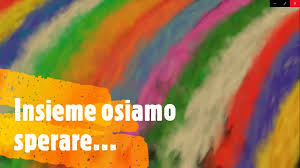 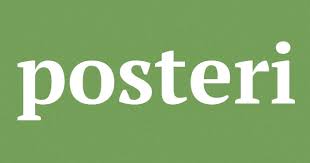